The Future of Domestic Work in the GCC
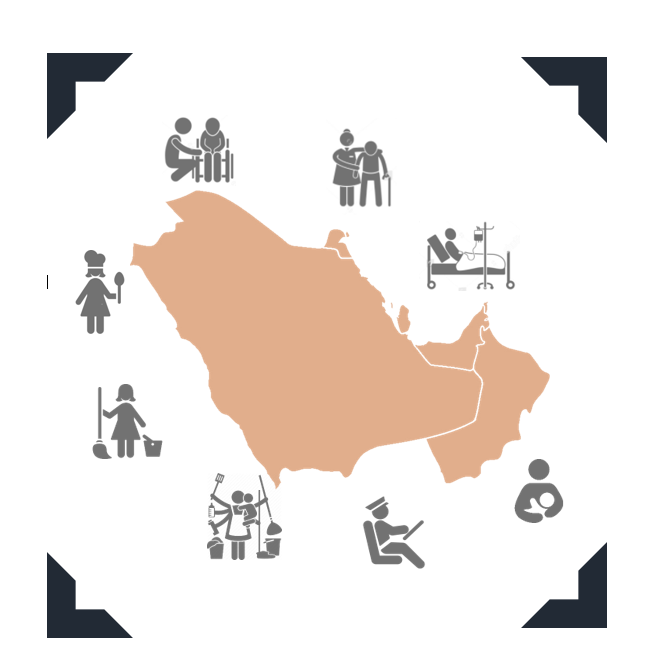 Marie Jose Tayah (IDWF) & Hadi Assaf (Consultant)

Research commissioned by the Secretariat of the Abu Dhabi Dialogue among the Asian labour-sending and receiving countries

Senior Officials’ Meeting in Colombo, Sri Lanka on 8-9 May 2018
Global debate: Future of work, future of domestic work
Caring jobs require social interaction, empathy and judgment and therefore cannot be automated (World Bank 2018).
Demand for occupations like childcare, early-childhood education, cleaning, cooking, and gardening will grow, creating 50 million to 90 million jobs globally (McKinsey Global Institute 2017).
Research questions and scope
Questions:

Where is the GCC from these global transformations? 
What are implications for the management of human resources (DW)?

Research aims to: 

Examine the size and composition of the DW sector at national and GCC levels.
Examine the demand in the  DW sector: determinants and structure.
Analyze the current state of affairs in employer-domestic worker matching (examples from Abu Dhabi and Dubai in the pre Tadbeer Center phase)   
Reflect on human resource decisions concerning the domestic work sector in the countries of the GCC.
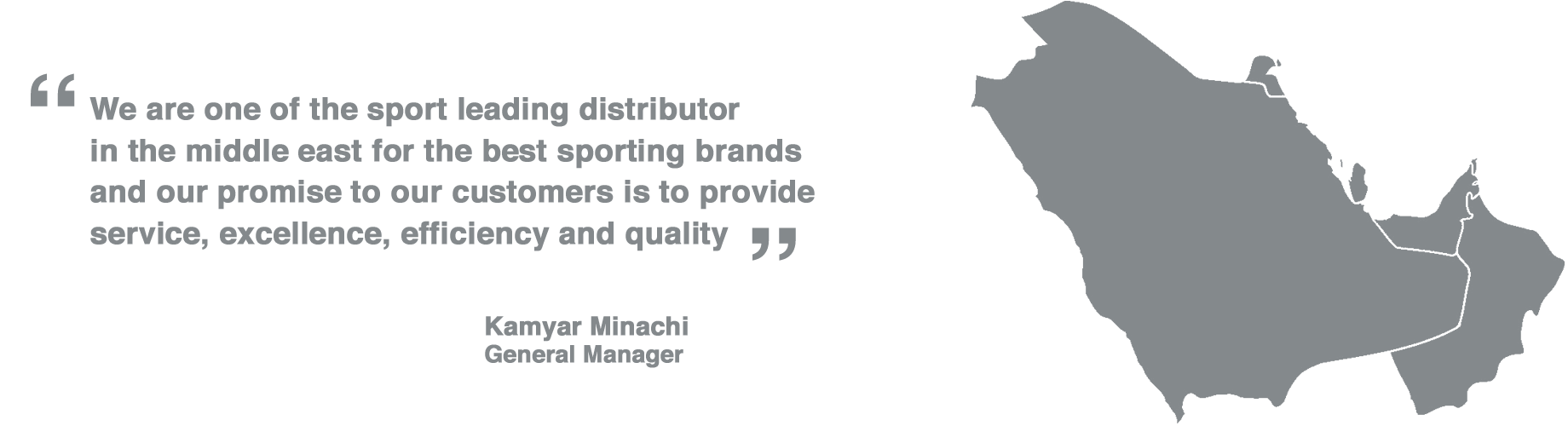 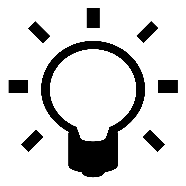 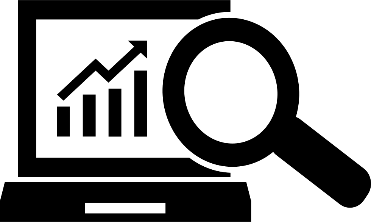 A. Domestic work is a significant sector of the GCC economy and growing
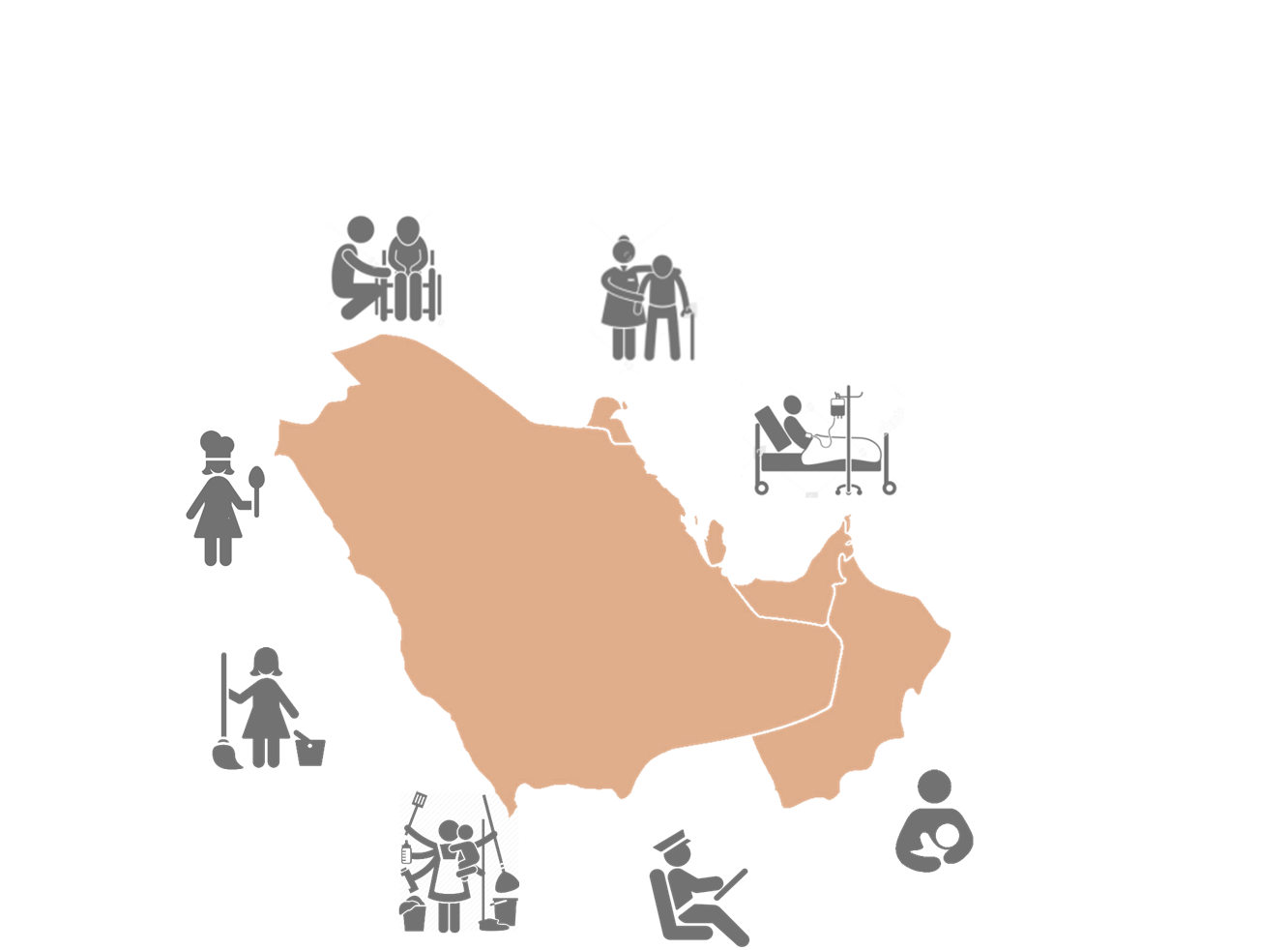 3.77 million domestic workers
In 2016, GCC countries hosted around 3.77 million domestic workers, 1.65 million of whom (or 44 per cent) were women. 

Of the remaining 1.54 million men domestic workers, 73 percent were employed, mainly as drivers, in Saudi Arabia.
Domestic workers as a percentage of migrant workers
35,970 new domestic workers every year
Annual growth rate in the number of domestic workers is 8.7 per cent (or 35,970 domestic workers). 

If we exclude Saudi Arabia, the annual growth rate in the number of domestic workers is 8.2 per cent (or 11,400 domestic workers).
B. Explaining the demand for domestic workers: Two trends.
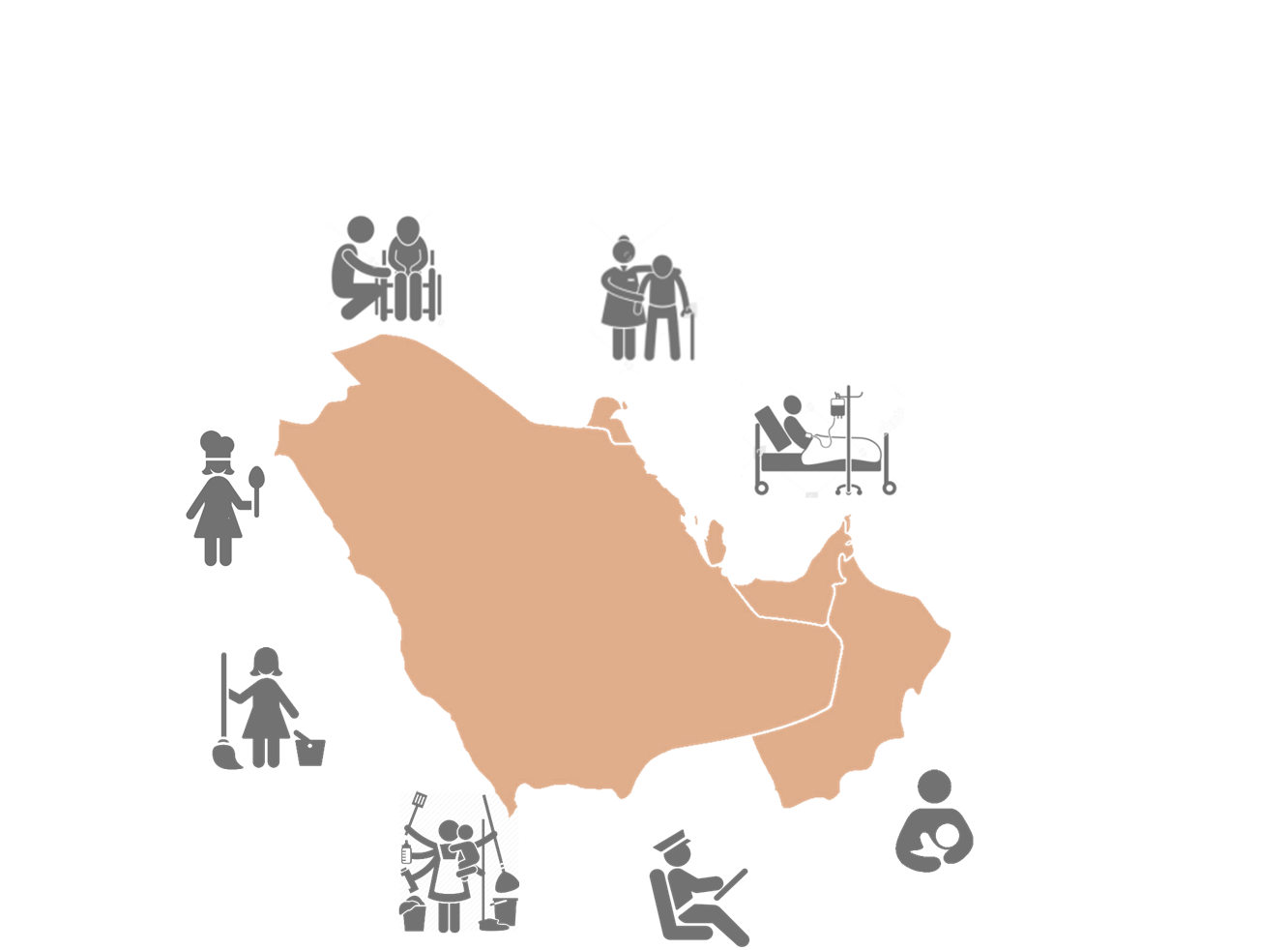 Two explanations
Demand among nationals
Demand among expatriates
Increasing care pressures on national households due to higher FLFPRs combined with growing child and elderly care needs in national contexts where care is traditionally the responsibility of women in the family and where intergenerational households are being replaced by nuclear households.
A growing population of dual wage-earning expatriate families with child care needs and a demand for professional housekeepers who require little supervision.
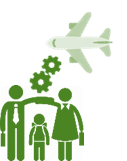 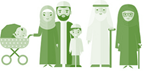 B1. Explaining the demand for domestic workers: National Households
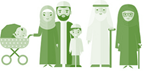 Familializing and de-familializing child and elderly care policies
GCC: Familializing or de-familializing?
The majority of child care policies are familializing, in the form of time rights, part-time work and long leaves. 

De-familializing child care policies are now effective in the UAE, Saudi Arabia and Kuwait (in the form of workplace crèches) among public sector employees.

Dense network of ambulatory elderly care services in Bahrain, Oman, Saudi Arabia and the UAE, but only where no relatives exist.
Female labour force participation rates among nationals are growing
High and growing life expectancy and high and declining fertility
Fertility Rate
Life Expectancy
Life expectancy and fertility by country
Fertility rate
Life expectancy
Life expectancy
Fertility rate
2.9
Life expectancy and fertility by country (cont’d)
Fertility rate
Life expectancy
Fertility rate
Life expectancy
Children constitute 34 per cent of the total national population
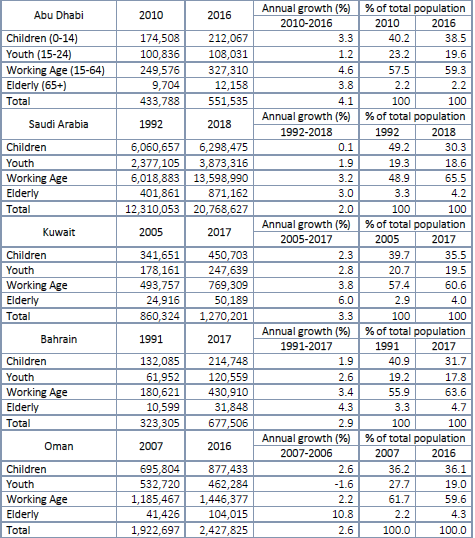 Despite declining over time, the share of children among national population is high. Children (ages 0-14) – those who are in need of quality care – constitute 34 per cent of the total national population.
B2. Explaining the demand for domestic workers: Expatriates’ Households
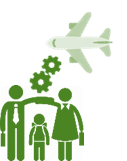 Total population has increased by 51 per cent (4.2 per cent annually)
Over the past decade, the total population of the GCC countries has increased by 51 per cent (by 18 million) or by 4.2 per cent annually.
On average, the national GCC population increased by 2.7 per cent annually.
Population growth is driven by expatriates
Population growth is driven by expatriates of whom a significant number are dual wage earners who need and can afford the services of domestic workers to perform child care, tutoring, housekeeping and cooking functions.
C. Current state of affairs in employer-domestic worker matching: Examples from AD and Dubai (pre-Tadbeer phase)
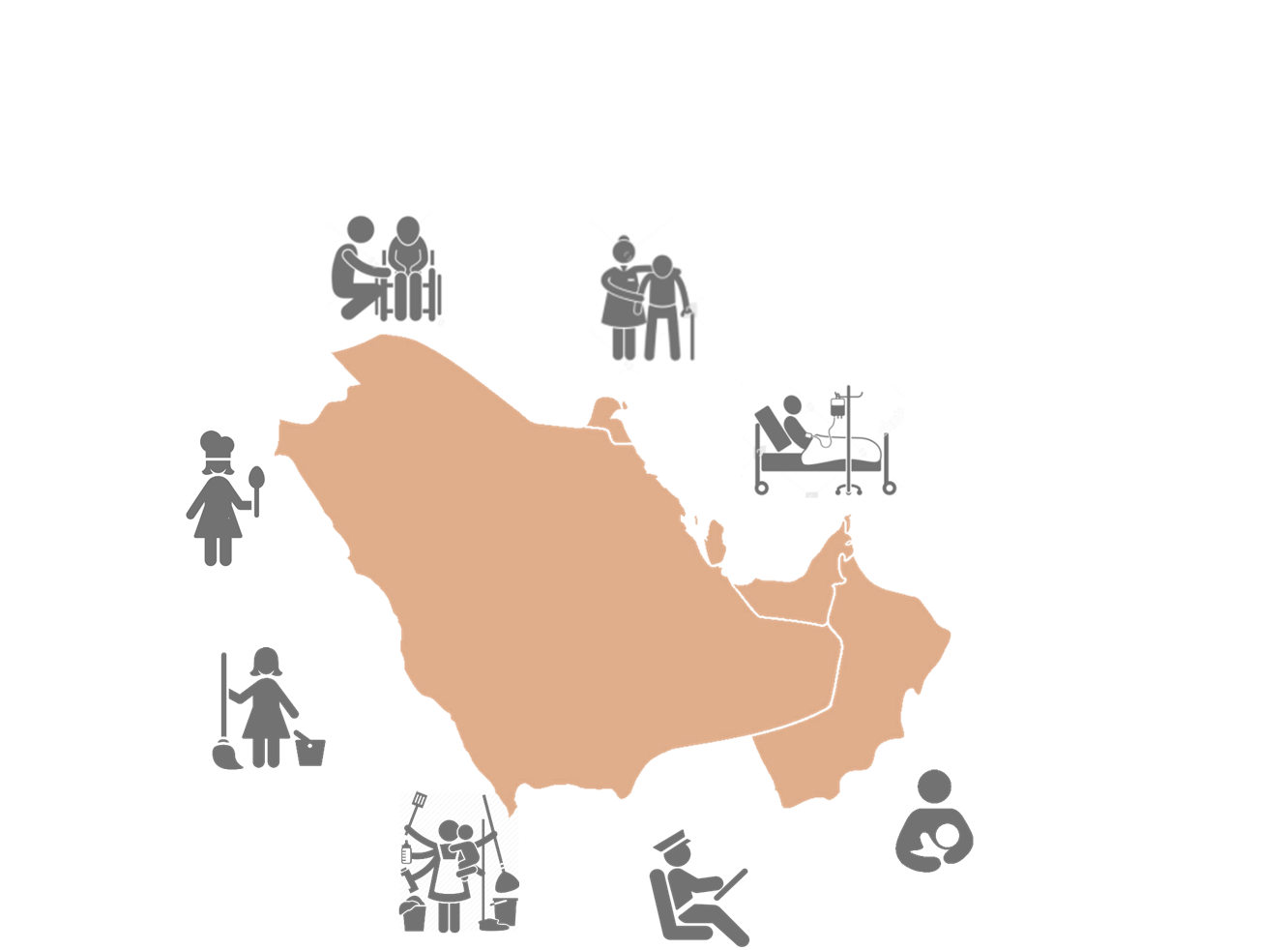 Scope
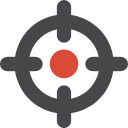 Map how the market is structured in the UAE; 

Examine modalities of employer-domestic workers matching among placement agencies in the UAE; and,

Assess the demand for skilled workers among employers and the need for skills training among domestic workers in the UAE.
Methodology
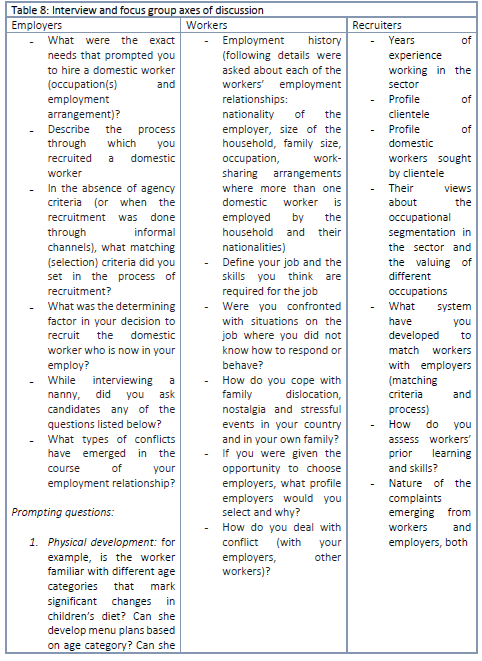 Interviews with 10 Tadbeer operators.

Interviews with 82 domestic workers.

2 FGDs with DWs.

2 FGDs with employers.
How is the demand for domestic workers structured?
Despite the diversity of Tadbeer operators and their experience, there is general consensus among them that the demand is highest for “housemaids” (who are also nannies and cooks), followed by nannies and then cooks. Nannies are the highest paid category (USD 500) among the three, followed by uncertified cooks (USD 400) and housemaids (USD 320-408). 

The demand was less significant for the remaining categories (tutors, private nurses, gardeners, watchmen, family drivers, housekeepers, personal assistants and farmers) because employers generally recruit them directly without the intermediation of labour recruiters. The latter are higher-skilled occupations and, in the absence of NOS, certification and proper matching processes, employers prefer recruitment through informal networks where they can verify candidates’ references (in the case of informal education) and credentials (in the case of formal education).
Matching modalities
Using social media platforms like WhatsApp or Facebook.
Online lists of matching criteria mixing identity and occupational identifiers which employers can use to shortlist potential candidates.
Interviews with the workers (usually unidirectional, with the employer interviewing the worker).
Direct selection by labour recruiters without employer input or based on earlier intake with employers.
Matching modalities (cont’d)
Three categories of shortcuts in the matching process; personal and physical attributes, experience, and family status.
Matching modalities (cont’d)
Stereotypes and assumptions by:

(a) employers about work performed by women from different nationalities; 

(b) workers about employers from different nationalities and religious backgrounds; 

(c) workers about other workers from different nationalities; 

(d) labour recruiters about employers from different nationalities; and, 

(e) labour recruiters about domestic workers from different nationalities.
Hidden assumptions
Western Expats: Class guilt and cleaning after oneself ideal
Arab expats: Compensating for the need to “outsource” care with close supervision
“I personally like to do things myself; I also do not like the idea of a person depending on me…what happens when my children grow older and I have to terminate her contract” (American employer in Abu Dhabi).

“I am not comfortable telling her (the domestic worker) what to do, so I just let her be” (German employer in Abu Dhabi).
“Nationals and Arab expatriates are micro-managers. They monitor us closely. We prefer to work with Western expats. They trust us with the work and let us manage our time” (Focus group with domestic workers in Dubai; also confirmed in Abu Dhabi).

“Parents do not want to admit to hiring a nanny because it is their job and do not want to be judged by relatives for delegating their caregiving responsibilities” (Labour recruiter in Dubai).
Skills and prior learning assessment modalities
Demand for Skills: Employers
A demand for vocational and transversal skills but also for skills that reduce the transaction cost of recruitment and the emotional cost of parting with the worker.

Examples (transaction cost reducing skills):

employers look for domestic workers with experience working with children of different age categories so as not to hire a new work when the children’s developmental needs change; 

employers seek workers who can adjust their time management and upgrade their vocational skills when they move to larger homes with fancier finishing, furniture and household appliances, usually entertaining at a higher frequency.
Demand for skills: Workers
A need for skills relating to employment arrangements, self-preservation skills and vocational skills.

In relation to employment arrangements (on-demand arrangement): 
(a) adjust to different households of different sizes, with different dynamics and work-sharing arrangements each time (sometime during the same day); (b) manage relationships with multiple employers of different nationalities and distinct household cultures; (c) manage their time better (they do not have the luxury of parsing out the tasks over a full day or week); (d) manage stress and work pressures to avoid burnout; and, (e) develop strategies to deal with repetitive movements which can cause muscle strain injuries.
Recognizing workers’ employment history and providing opportunities      for mobility within the sector
Domestic workers in the UAE gain new skills on the job that allow them to move:
From: low-wage, nanny only, housekeeper only and cook only, closely-supervised live-in employment arrangements in large households
To: higher-waged housekeeping or nanny-only (or both) live-out arrangements where they are rather autonomous in carrying out their tasks. 

These skills are not formally recognized under the current system. The transition depends on the worker’s social network among employers, communication skills and individual bargaining capacity. 

Workers unable to transition through employer networks, sign up for on-demand cleaning employment arrangements hoping to find, in the process, a suitable employer who will provide them with the higher wage, lower workload, more autonomy, live out employment arrangement.
D. Reflecting on the way forward
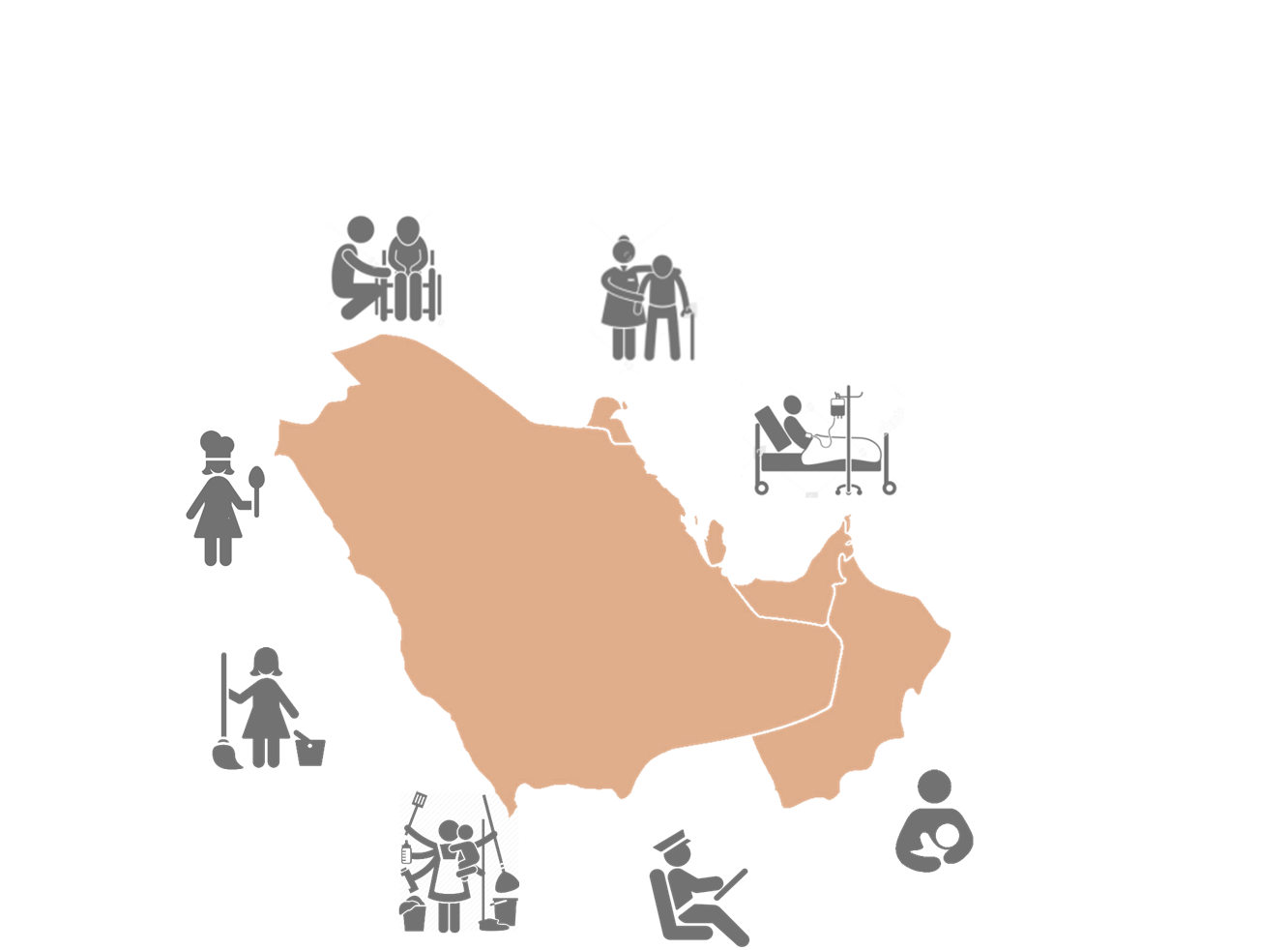 The way forward
reflecting on what the longer-term demand in the sector means for a labour admission system for domestic workers; 

developing national benchmarks or occupational standards that capture the segmentation within the sector;  

developing, assessing, and recognizing workers’ skills against a national benchmark to better match employer expectations with worker qualifications and to improve the quality of the services delivered to employers, especially those related to child, elderly and post-operative care where developmental, safety and hygiene protocols are paramount;

promoting workers’ mobility within the sector (from lower to higher complexity tasks) in accordance with these same benchmarks; and, 

progressively moving away from the nationality-based wage differentials to a waging system modelled after the benchmarks.
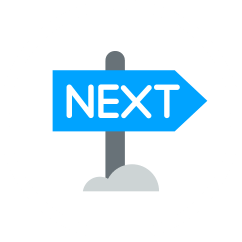 Suggestions for the way forward:
Linking wage increases to complexity in the sector and tying labour admission to skill certification or to recognition of prior learning (RPL) systems.

Developing regional competence standards (RCS) to recognize the regional mobility of domestic workers and to transition from the logic of “facilitating market access based on nationality” to the logic of “harmonized, transparent and efficient labour matching.” 

Tying RCS to regional skills passports for domestic workers to recognize the experience of workers who are mobile within the GCC and progressively promote the recognition of these passports for returning domestic workers (in the GCC-Asia or GCC-Africa migration corridors). 

Expanding the discussion on RCS (and corresponding wage levels) to organizations representing relevant interest groups (e.g., groups and government agencies representing the interests of families, the elderly, women, migrant workers, children, and people with disability) to garner support for these standards and to revise and adjust them in light of local economic factors and the needs of migrant domestic workers and their families.
EXAMPLE: Job classification of domestic workers and carers in Italy   (CBA 2013)
Level A
Domestic workers with no experience
Level B
Assistants to self-sufficient individuals
Level C
Individual assistants to non-self-sufficient individuals, unskilled
Level D
Individual assistants to non-self-sufficient individuals, trained and skilled (highest earning category)
EXAMPLE: Job classification of private household personnel in Argentina (CBA 2013)
Supervisors: personnel hired to coordinate and supervise the tasks of two or more domestic workers.*
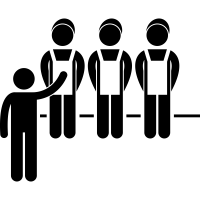 Cooks: personnel hired exclusively to cook.**
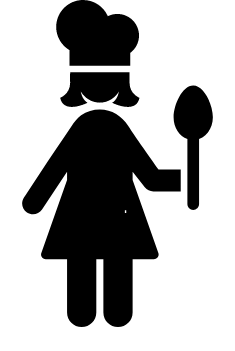 Caseros/as: live-in personnel performing tasks for the preservation of the dwelling
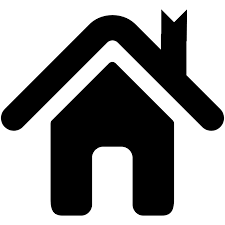 Caregivers: personnel providing non-therapeutic assistance and care to children, elders, the sick and people with disability. ***
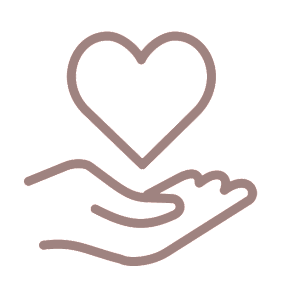 Personnel for general tasks: personnel hired to perform a number of household tasks such as cleaning, washing, ironing, maintenance, preparing and cooking meals.
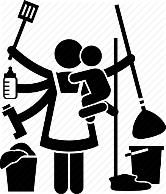 EXAMPLE: Job classification of domestic workers in Hong Kong SAR, China
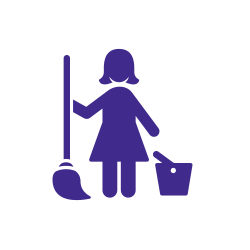 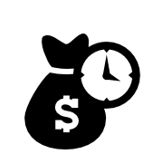 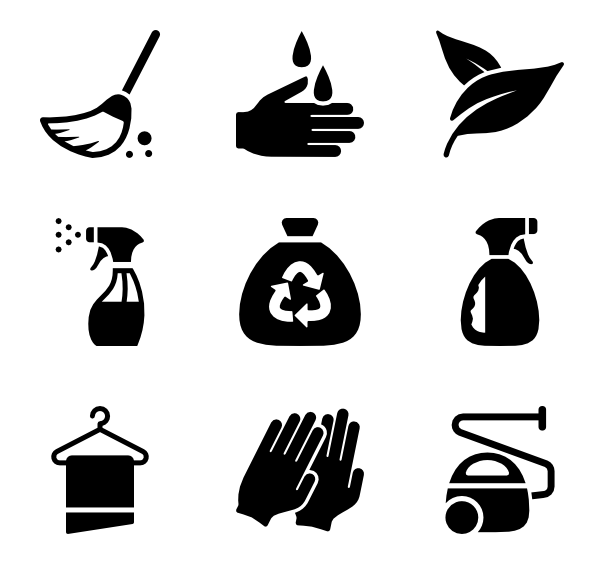 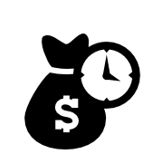 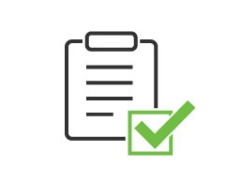 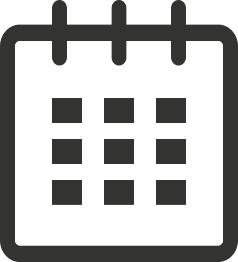 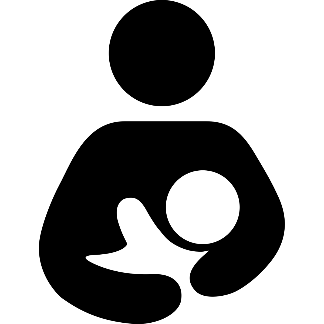 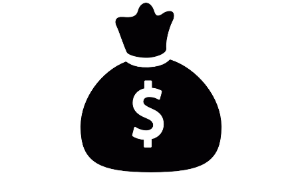